ENTERITELE LA VITEI IN FERMELE DE LAPTE
10 MAI 2024
ENTERITELE LA VITEI IN FERMELE DE LAPTE
STAN GIANINA SI VASILIU BOGDAN
ENTERITELE LA VITEI IN FERMELE DE LAPTE
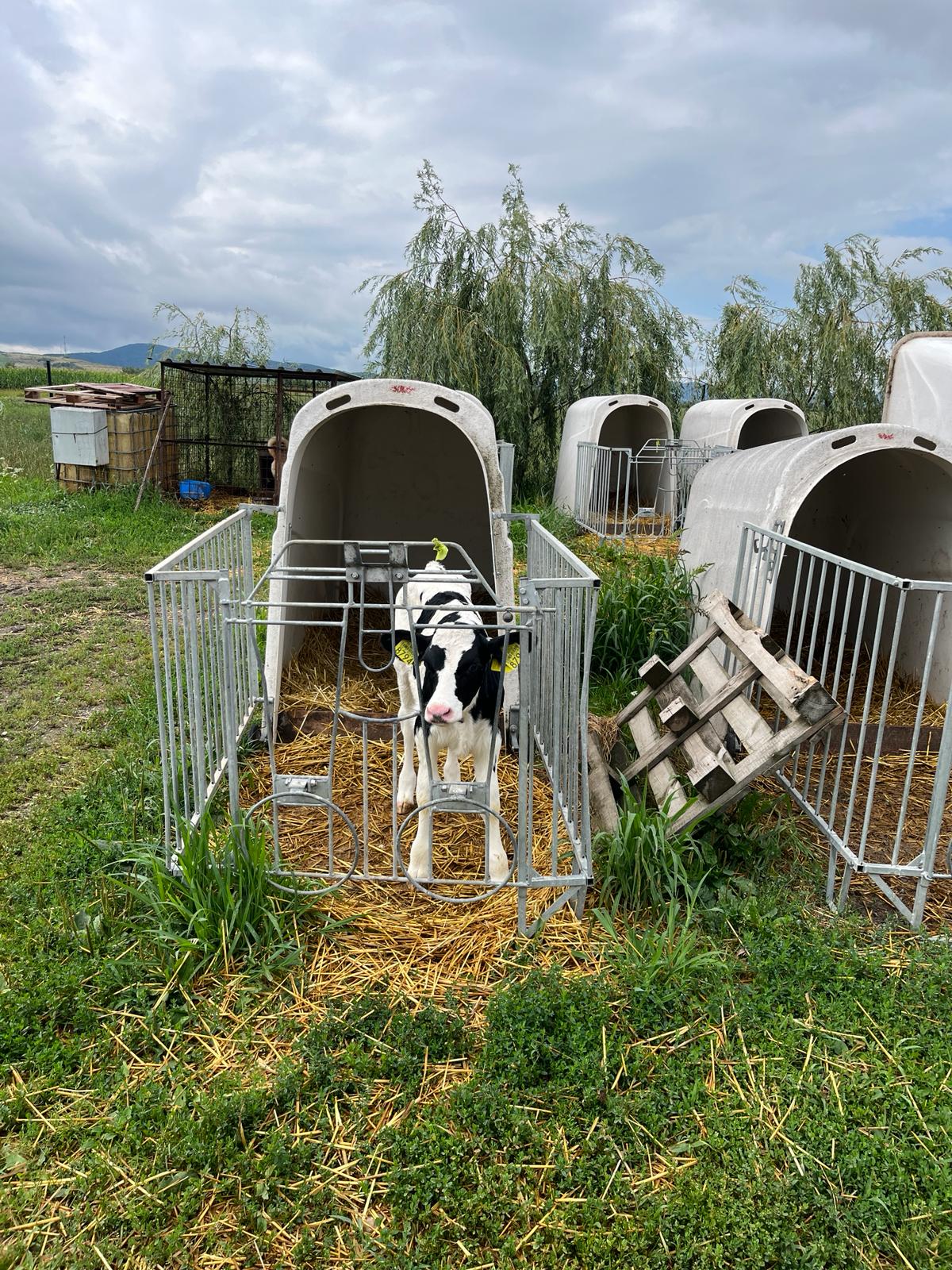 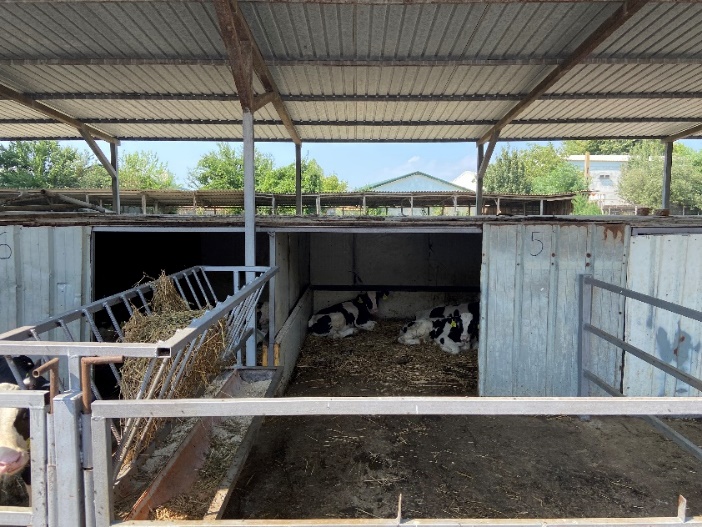 HAPPY COW = HAPPY CALF

IDEAL:
Fara afectiuni digestive
Fara afectiuni respiratorii
Vioi, energici
Cu SMZ ˃ 1kg

ESTE OARE POSIBIL?
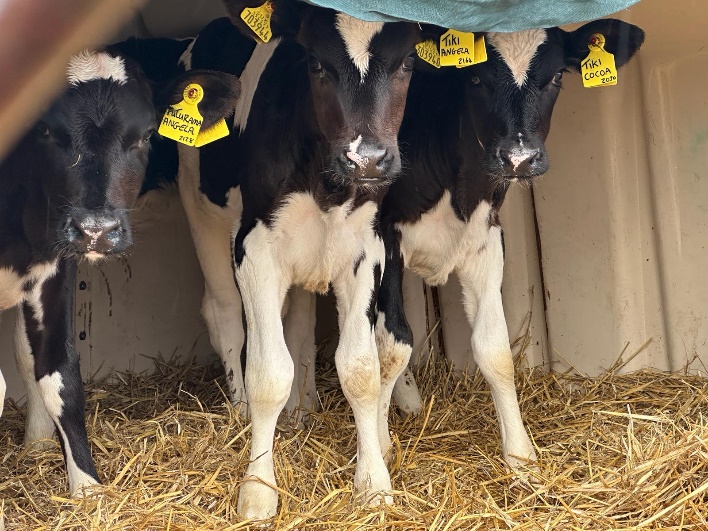 ESTE OARE POSIBIL?
CUM? METODE SI PRACTICI?

ANTIBIOTIC “preventiv” imediat dupa colostru: Penicilina, Oxitetraciclina, etc.
DRAXIN 
ANTIVIRALE

SAU

VACCINARE NEONATALA
DEPARAZITARE
VACCINARE ANAEROBIOZA
VACCINARE IBR/BVN
VACCINARE BOVIPAST
PROTOCOALE INTERDISCIPLINARE:
	- Asternut probiotic
	- Lapte/ CMR + postbiotic
	- Prebiotice, furaje Mustli, furaj granulat complet
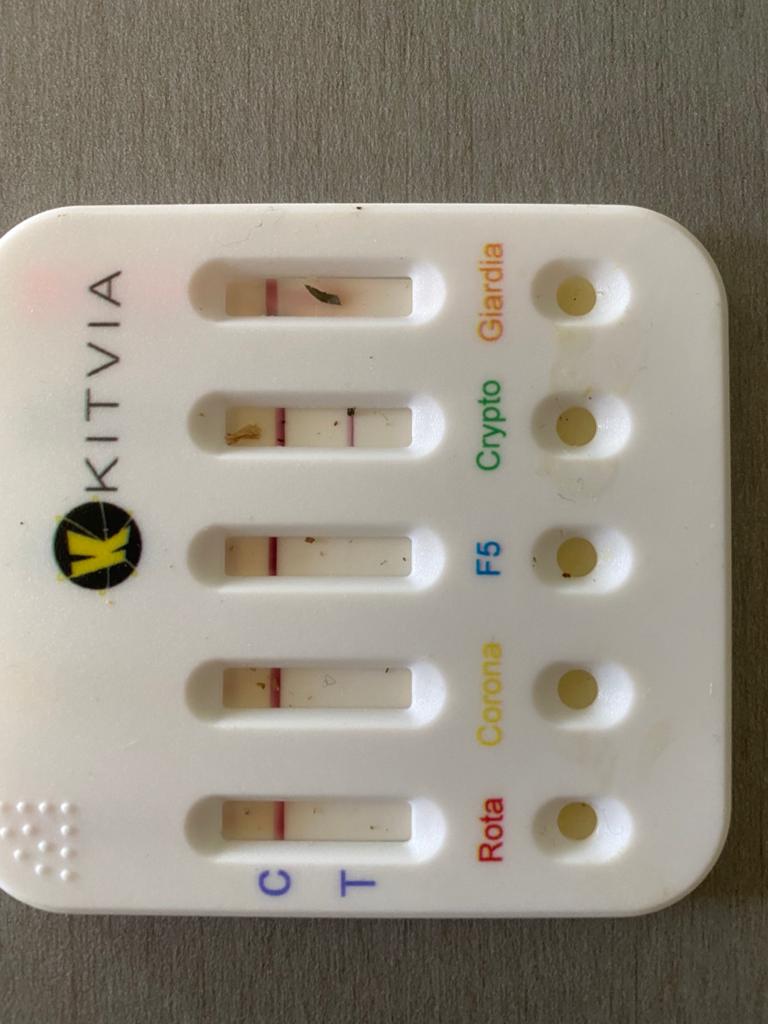 ENTERITELE SUB CONTROL
MANOPERE SIMPLE SI REDUSE (forta de munca)
MORBIDITATE SCAZUTA : 1 caz la 106 fatari vs tratament in masa
MORTALITATE SCAZUTA: 0,6% vs 2,8%
IMUNITATE RIDICATA : enterocyte junici si vaci
REDUCEREA C.I.
R.O.I
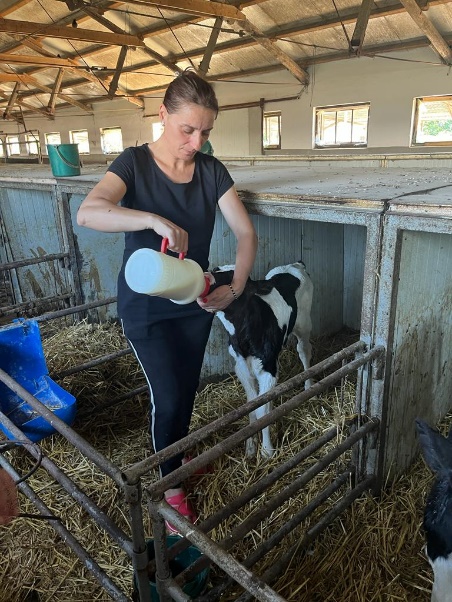